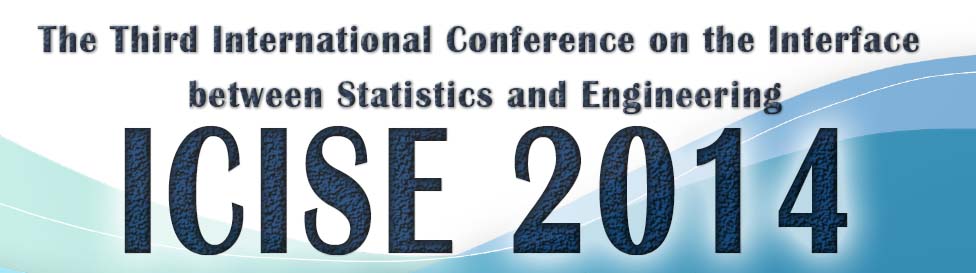 [Paper ID] (e.g. ICISE037)[Paper Title]
Author details
(e.g. affiliation, email, etc)
Guidelines
Please reach the venue at least 5 minutes before the start of your session
Report to the Session Chair upon your arrival
Upload the presentation material to the computer (name the file with your Paper ID)
Each presentation is limited to 15 minutes followed by 5-minute Question &Answer period
ICISE 2014
2
ICISE 2014
3